Blockit Master Training
ProcessOrthopaedic, Spine and Cardio Referral Scheduling
2
What is Blockit?
Blockit is a simple web-based application that will be added to your facility’s intranet site, easily accessible from any workstation or iPad.
SSO Button will automatically login users that have a profile built in Blockit based on their AD credentials. 
Within minutes after the ED Provider referral, staff will be able to schedule the patient’s follow up appointment at bedside.
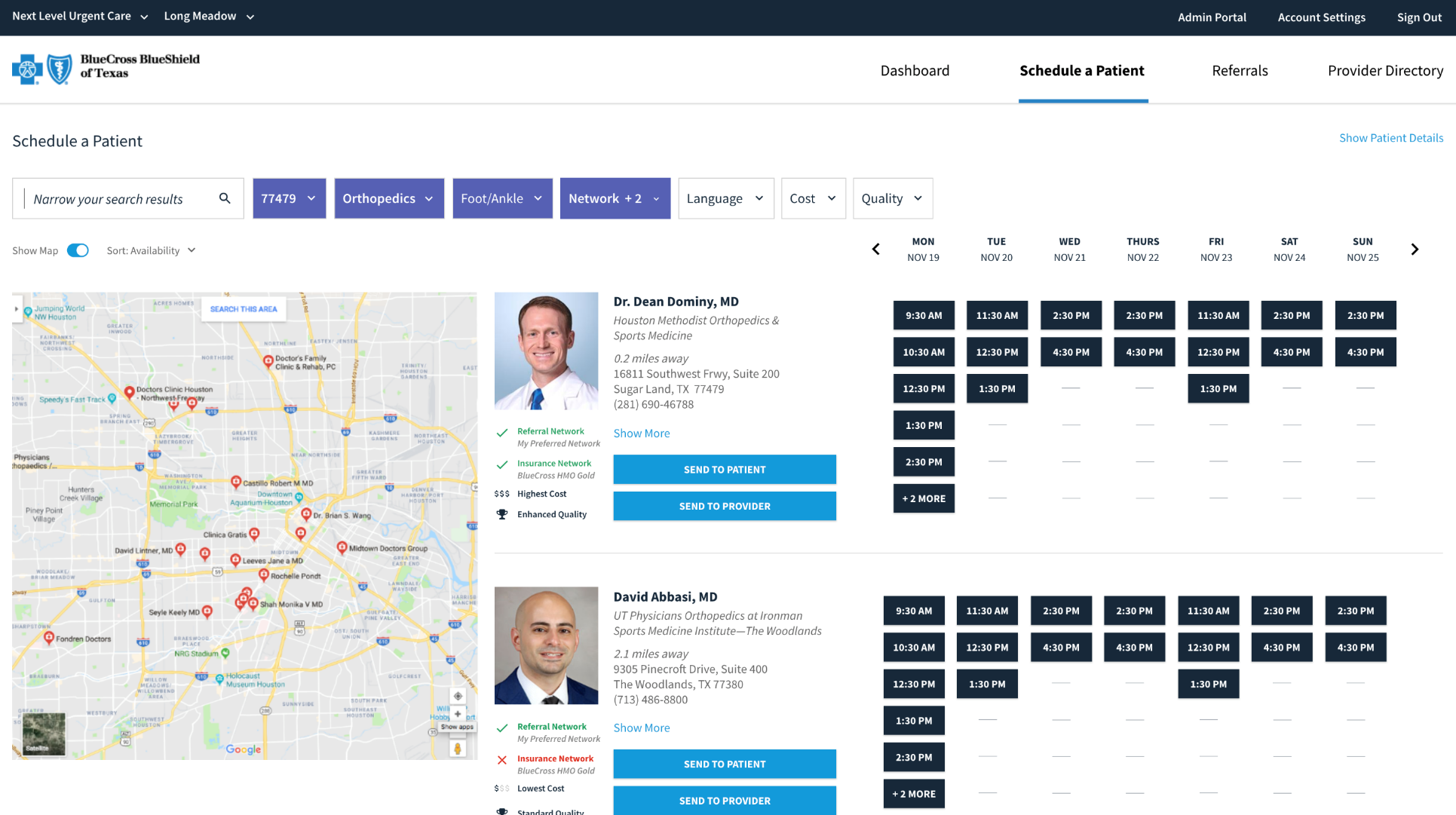 3
[Speaker Notes: Jason to cover this slide]
Blockit Overview
Key Benefits
Booking of patient appointments in real-time at point-of-care (PoCS)
Sending of referrals through the Blockit platform directly to receiving provider’s EMR system
Tracking of patient referral and appointment status in real-time
Insights into referral activity through analytics
Increased patient follow-through with their scheduled appointment
Bedside Navigation Workflow
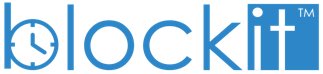 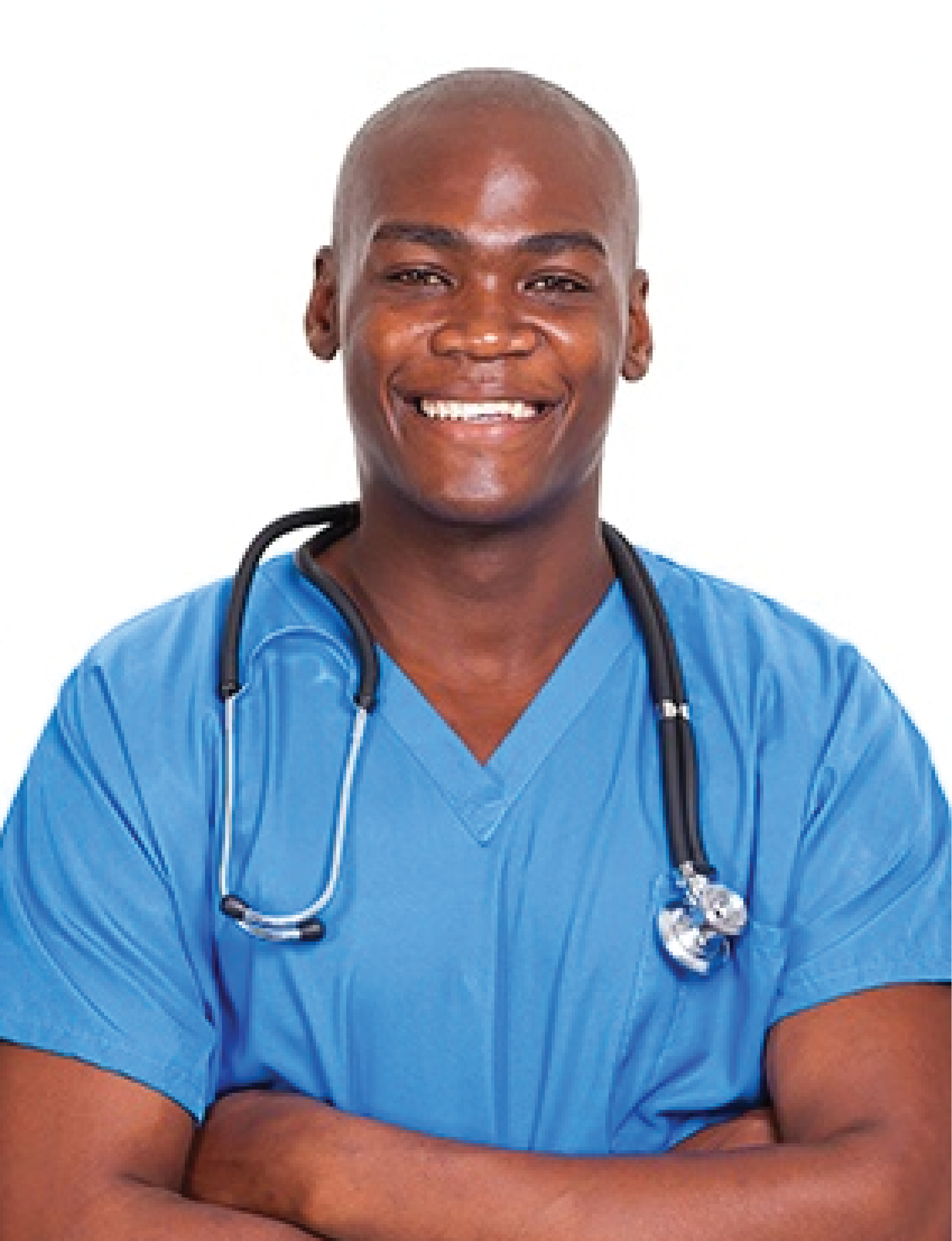 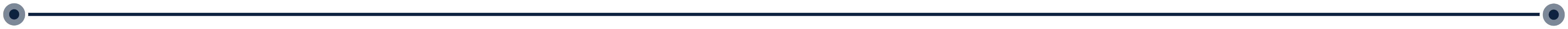 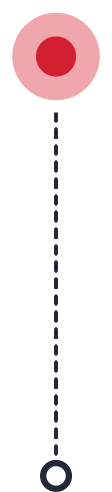 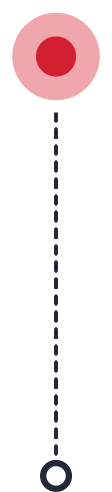 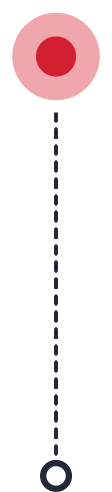 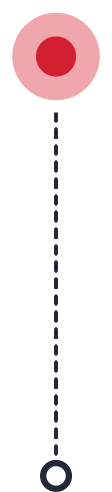 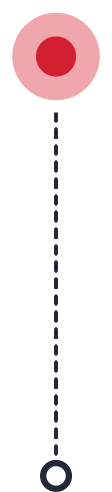 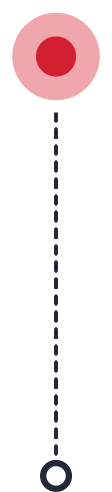 Patient attends follow up appointment
Blockit transmits appointment to referred to specialist’s EMR
ER Provider makes specialist referral in Meditech
Patient selects preferred appointment date and time through Blockit
ED Nurse or Navigator selects patient from the Scheduling Workflow Queue in Blockit
ED Nurse or Navigator coordinates follow up appointment with the referred to specialist at bedside
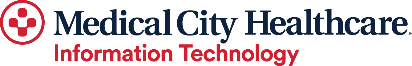 7
Follow-Up Navigation Workflow
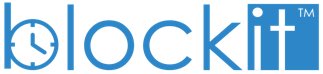 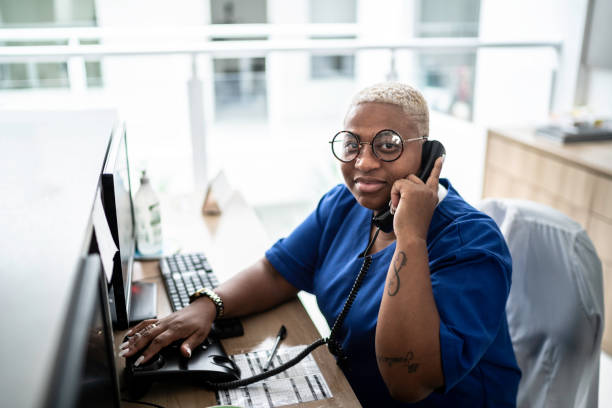 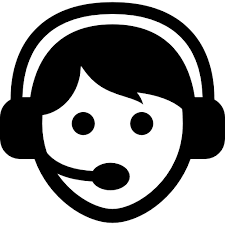 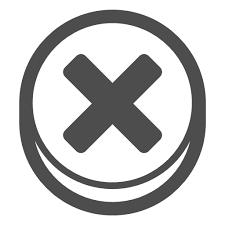 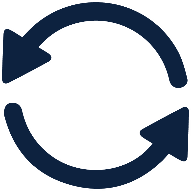 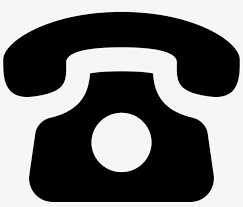 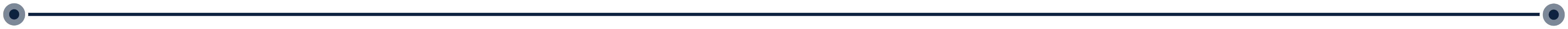 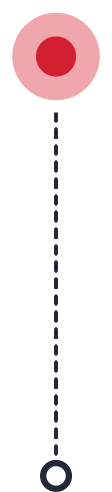 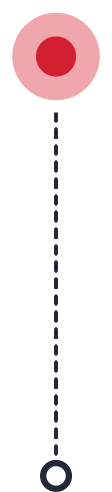 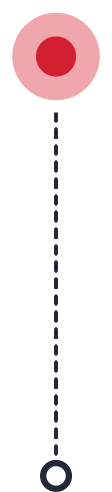 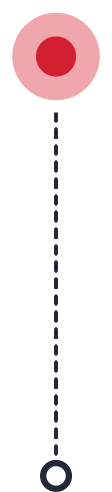 Patient declines to schedule at bedside or they are referred to a non-participating provider. ED Nurse or Navigator selects Send to Follow Up Queue in Blockit
Follow-Up Appt Scheduler contacts patient and attempts to schedule. If referral is to a non-participating provider and requests scheduling, completes warm hand off to NCCM
NCCM completes scheduling of patient using compliant process, as needed
Follow-Up Appt Scheduler makes two attempts and documents specific outcomes within Blockit
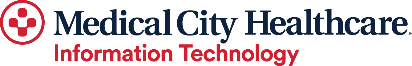 9
Training Documents / Expectations
80% of the ED Staff training must completed by the Thursday before your facility go-live date
Follow-up Scheduler(s) training must be completed by the Thursday before your facility go-live date
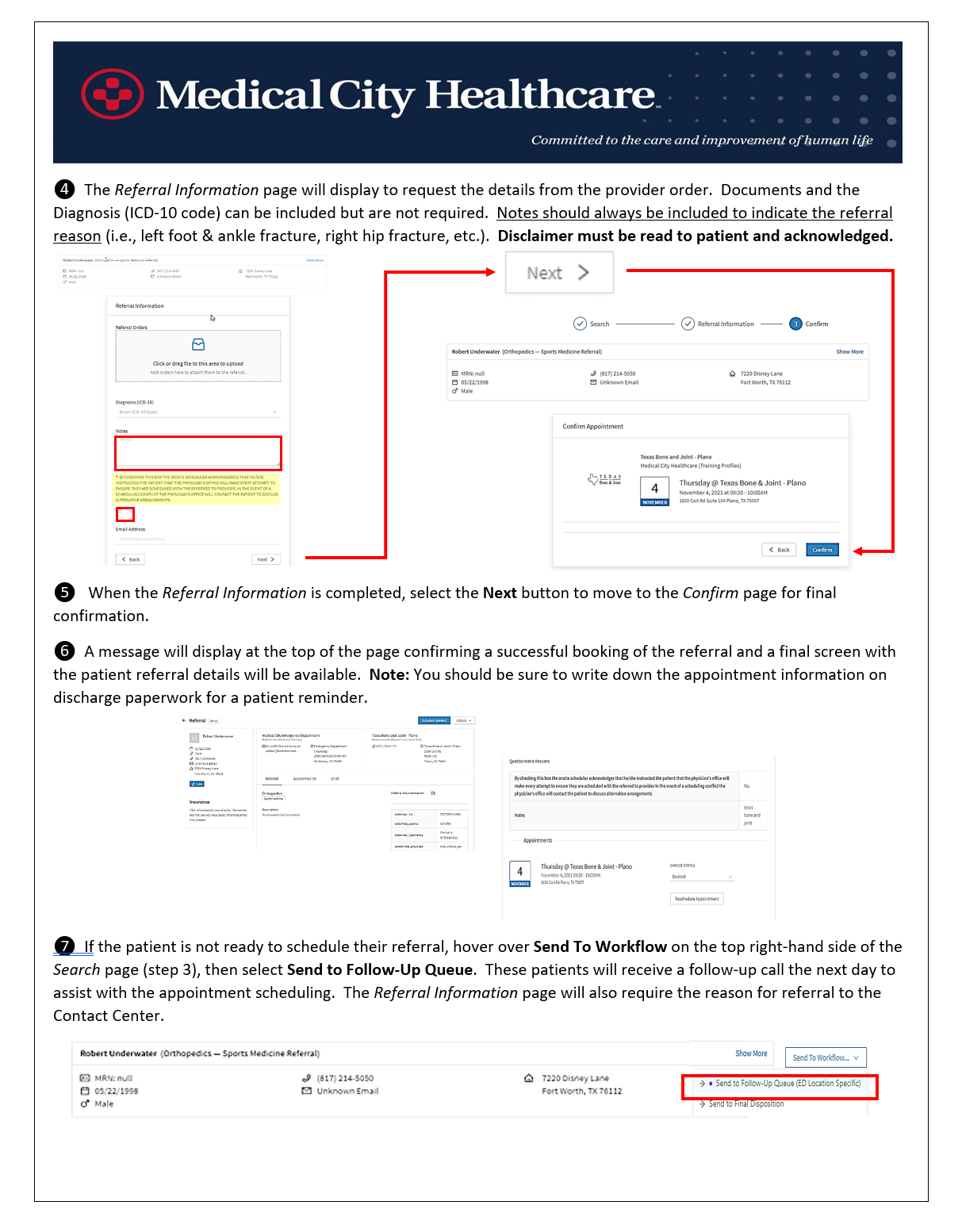 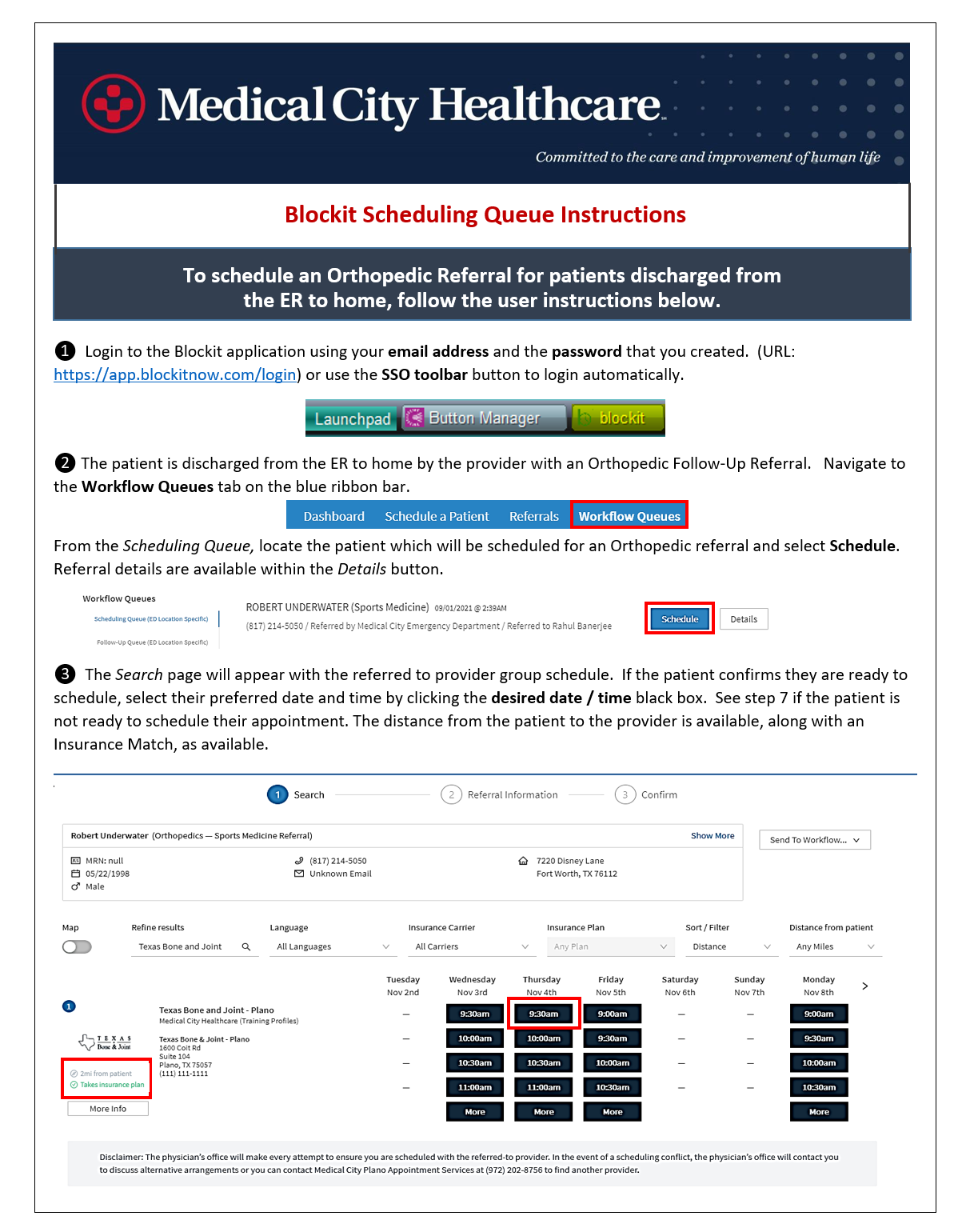 WorkflowBlockit ER Scheduling
8
North Texas – Blockit Workflow
Referral Results Documented
Make an
appointment
2 attempts during business hours
ER / FSER
All Other Targeted Specialty Areas of Focus*
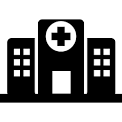 CRM/NCCM
ER Physician makes referral in ScriptRX / Meditech
Monthly
Reporting
Ortho Referral?
Unable
to reach
No
END
Patient
declines
Yes
Referred to provider receives a notification if they have enrolled in ER referral notification.
Referral Populates Blockit Scheduling Queue
Patient can use CRM/NCCM Contact Number in Discharge Instructions to Schedule with Named Provider or Request Referral
Bedside Navigator meets with the patient before they leave the ER to help facilitate Ortho
follow-up using Blockit
Emergency Room Staff
Schedule Pt with Named Specialist using
No
**
Onsite Follow-Up Appt. Scheduler reviews Blockit Follow-Up Queue for Unscheduled Referrals ***
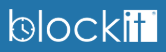 For PSG Providers only
Yes
Monthly
Reporting
Patient Booked and sent to Referred Provider EMR
***see next slide for details
Patient Status Sent back to BlockIT
END
Patient Receives Reminder of Scheduled Appt via email from Blockit
Patient Attends Appointment
Legend:
04.27.21
BlockIT
Navigator
CRM / NCCM
Legend:
North Texas – Blockit Workflow
BlockIT
Navigator
CRM / NCCM
2 Attempts made during business hours
Onsite Follow-Up Appt. Scheduler reviews Blockit Follow-Up Queue for Unscheduled Referrals ***
Onsite Follow-Up Appt. Scheduler attempts contact with Unscheduled patients.
No
Was contact made?
END
Yes
Monthly
Reporting
Navigator completes appointment in Blockit.
Patient Booked and sent to Referred Provider EMR
Patient Receives Reminder of Scheduled Appt via email from Blockit
Patient Attends
Appointment
Does patient 
decline 
Referral to Named Provider?
No
Is Referred Provider Schedule available in Blockit?
Yes
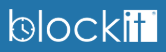 Patient Status Sent back to BlockIT
Yes
No
END
Does patient 
want another referral?
Does patient 
decline 
Referral?
No
END
Yes
END
END
Referral Results Documented
Yes
Make an
appointment
Warm Hand off to CRM/NCCM to schedule with referred specialist or patient preference. Or Patient is provided CRM/NCCM’s phone number.
END
CRM/NCCM*
Monthly
Reporting
No
END
Patient
declines
04.27.21